Лекция 4
Кислотно-основное титрование
 в неводных средах
1
Неводные растворители:
Апротонные (бензол, толуол, гексан, CCl4, хлороформ и др) – не вступают во взаимодействие с растворённым веществом. Их добавляют к ионизирующим растворителям для подавления сольволиза продукта нейтрализации, что способствует более чёткому установлению конца титрования
Протолитические растворители, которые можно разделить на 3 подгруппы:
2
1. Протогенные или кислые растворители, у которых способность к отдаче протона значительно превышает способность к его присоединению – муравьиная, уксусная, пропионовая и др. кислоты. 
Протогенные растворители усиливают основные свойства ЛВ

2. Протофильные или основные растворители – способность принимать протон значительно превышает способность его отдавать – жидкий аммиак, пиридин, диметилформамид, этилендиамин, диоксан
Протофильные растворители усиливают кислотные свойства ЛВ
3
3. Амфипротные (амфотерные, амфолиты) растворители, которые могут как отдавать, так и присоединять протон – вода, одно- и многоосновные спирты и др. соединения.
Применяются для титрования веществ как кислотного, так и основного характера.

При титровании слабых кислот или оснований кислые и основные растворители желательно разбавлять инертными
4
Определение оснований и их солей
В качестве растворителя обычно применяют безводную (ледяную) уксусную кислоту (б/вУК), которая усиливает основные свойства слабых оснований
Условия титрования значительно улучшаются при добавлении уксусного ангидрида (УА), увеличивающего кислотность и диэлектрическую проницаемость среды, а также апротонных растворителей (бензола, дихлорэтана, хлороформ), понижающих ионное произведение среды
Титрантом является 0,1 М раствор хлорной кислоты в безводной уксусной кислоте или метаноле
5
Индикатор чаще всего кристаллический фиоле-товый с переходом окраски от фиолетовой (щелочная среда) через сине-зелёную (нейтраль-ная среда) к желтовато-зелёной (кислая среда)
Или конечную точку титрования определяют потенциометрически
В неводном титровании всегда параллельно проводят контрольный опыт

Стандартизация раствора хлорной кислоты HClO4 в б/вУК проводится по гидрофталату калия, в метаноле – по натрия салицилату
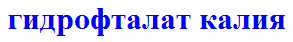 6
Титрование оснований
Метронидазол
В растворе титранта уксусная кислота проявляет свойства основания и принимает протон от более сильной хлорной кислоты:

HClO4 + CH3COOH  ClO4¯  +  CH3COOH2+
                                                          ион ацетония
Слабое основание в кислом растворителе принимает протон:
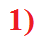 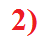 7
При титровании метронидазола хлорной кисло-той ацетат-ионы, обуславливающие щелочность раствора, нейтрализуются ионами ацетония, обуславливающими кислотность раствора:
CH3COO¯  +  CH3COOH2+  2CH3COOH
Далее протонированное основание взаимодейст-вует с перхлорат-ионом с образованием соли:
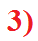 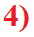 8
Атенолол
1,3,4 реакции аналогично метронидазолу
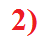 9
Гликлазид и клотримазол титруется аналогично
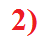 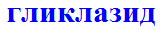 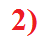 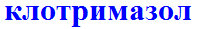 10
Никотинамид и никетамид: Среда – б/вУК с добавлением УА, титрант – HClO4
Никотинамид:



Никетамид:
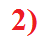 11
Титрование очень слабых 
органических оснований (рК>12)
    Титрование ведут в уксусном ангидриде, который в большей степени увеличивает основные свойства, по сравнению с б/вУК
    Для более чёткого перехода окраски индикатора титрование проводят либо после высушивания препарата до постоянной массы или в некоторых случаях добавляют апротонный растворитель 
    Слабое органическое основание протонируется растворителем, уксусный ангидрид переходит в анион уксусного ангидрида, который реагирует с ионом ацетония
12
Кофеин (рК=13,40) высушивается до постоянной массы и растворяется в 2 мл хлф, среда – УА, титрант – хлорная кислота в б/в УК или в метаноле, к.т.т. – потенц 

HClO4 + CH3СOOH  ClO4 + CH3COOH2+
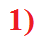 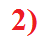 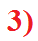 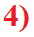 13
Очень слабыми основаниями являются и производные 1,4-бензодиазепина: нитразепам, диазепам, феназепам
нитразепам  




диазепам
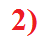 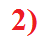 14
феназепам:
15
Титрование солей 
слабых органических оснований
При титровании солей органических оснований в безводной уксусной кислоте анионы карбоновых кислот (эпинефрина гидротартрат), нитрат-ион (нафазолина нитрат), дигидро-фосфат-ион (кодеина фосфат), сульфат-ион (атропина сульфат) ведут себя как однокислот-ные основания по отношению к иону ацетония и могут принимать протон:

NO3 + CH3COOH2+  HNO3 + CH3COOH

H2PO4 + CH3COOH2+  H3PO4 + CH3COOH

SO42 + CH3COOH2+  HSO4 + CH3COOH
16
Хлорид, бромид, йодид-ионы в б/в УК – очень слабые основания и при комнатной температуре реакция количественно не идет:
Cl + CH3COOH2+  HCl + CH3COOH
(аналогично для бромид и йодид-ионов)
Поэтому при титровании в б/вУК солей галоге-нидов хлорной кислотой добавляют ацетат ртути(II), при этом образуется малодиссоции-руемое соединение ацетат ртути(II) и ацетат азотистого основания:
ВHCl + 1/2Hg(CH3COO)2  
BCH3COOH + 1/2HgCl2
17
Эпинефрина гидротартрат:
HClO4 + CH3COOH  ClO4¯  +  CH3COOH2+
В б/вУК ЛВ находится в ионизированной форме:




При титровании гидротартрат-ион принимает ион водорода, так как выступает как основание по отношению к иону ацетония:
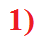 18
Протонированное основание реагирует с перхлорат-ионом с образованием соли:
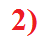 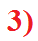 19
Нафазолина нитрат:









1 и 3 реакции протекают аналогично
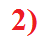 20
Кодеина фосфат:
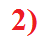 21
Атропина сульфат:
HClO4 + CH3COOH  ClO4¯  +  CH3COOH2+
В б/в УК ЛВ протонируется:






Далее ацетат-ион реагирует с ионом ацетония:
22
Протонированное основание взаимодействует с перхлорат-ионом:
23
Гоматропина гидробромид:
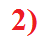 24
Хлоропирамина г/хл (супрастин) титруется как двукислотное основание:
2HClO4 + 2CH3COOH  2ClO4¯  +  2CH3COOH2+
25
Протонированное основание реагирует с перхлорат-ионом:
26
Аналогично титруются:
Бендазол (дибазол):



Тригексифенидил:             Дротаверина г/хл:
27
Титрование солей очень слабых 
азотистых оснований

Гидрохлориды очень слабых органических оснований титруются в УА без добавления ацетата ртути(II), т.к. хлорид-ион связывается УА с образованием хлорангидрида уксусной кислоты (ацетилхлорида)
28
Дифенгидрамин (димедрол):
HClO4 + CH3COOH  ClO4¯  +  CH3COOH2+
29
Аналогично титруются:
Лидокаин:                              Папаверина г/хл:




Пиридоксина г/хл:                    Трамадол:
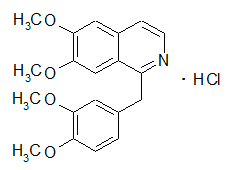 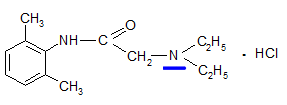 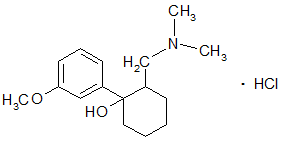 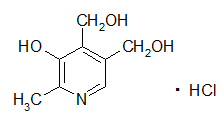 Аналогично титруются:
Пилокарпина г/хл:               

                                                    


Клонидина г/хл:                   Умифеновир:
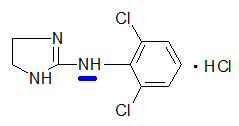 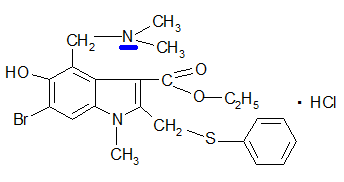 Определение слабых кислот
     Протофильные растворители – ДМФА, пиридин, бутиламин, этилендиамин (усиливают кислотные свойства слабых кислот или амфотерных соединений)
    Титранты: раствор NaOH в смеси метанола и бензола (М+Б); раствор метилата натрия CH3ONa; раствор тетрабутиламмония, стандартизация проводится по бензойной кислоте
      Ind – чаще всего тимоловый синий (титруют от жёлтого до синего окрашивания) или потенциометрически
      Титрование проводят в герметичной системе или в атмосфере инертного газа для исключения влияния углекислого газа воздуха
32
Барбитураты
Барбитал, фенобарбитал и бензонал (рК 7,3-7,8) как слабые кислоты титруют NaOH в смеси М+Б 

Барбитал:
33
Аналогично титруются    Бензобарбитал:
Фенобарбитал:




Метилурацил:
34
Глибенкламид:






Глипизид титруется аналогично глибенкламиду:
35
Фуросемид титруется как одноосновная кислота
36
Фуразидин (по гидантоиновому кольцу):
37
Нитрофурантоин титруется метилатом натрия:
38
Аналогично титруется фторурацил:
39
Спасибо за внимание!
40